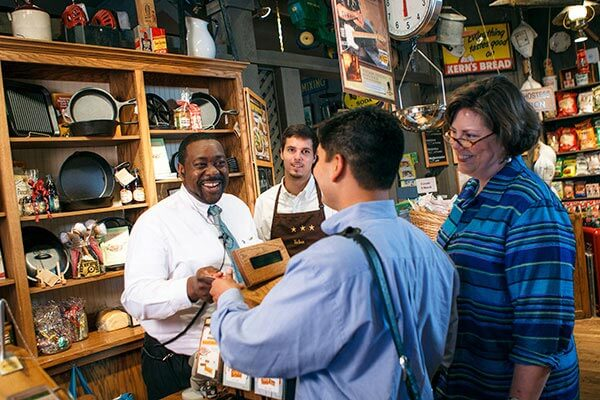 Goods and Services
SS.1.E.1.1 Recognize that money is a method of exchanging goods and services.
SS.1.E.1.3 Distinguish between examples of goods and services.
SS.1.E.1.4 Distinguish people as buyers, sellers, and producers of goods and services.
We use money to buy things.
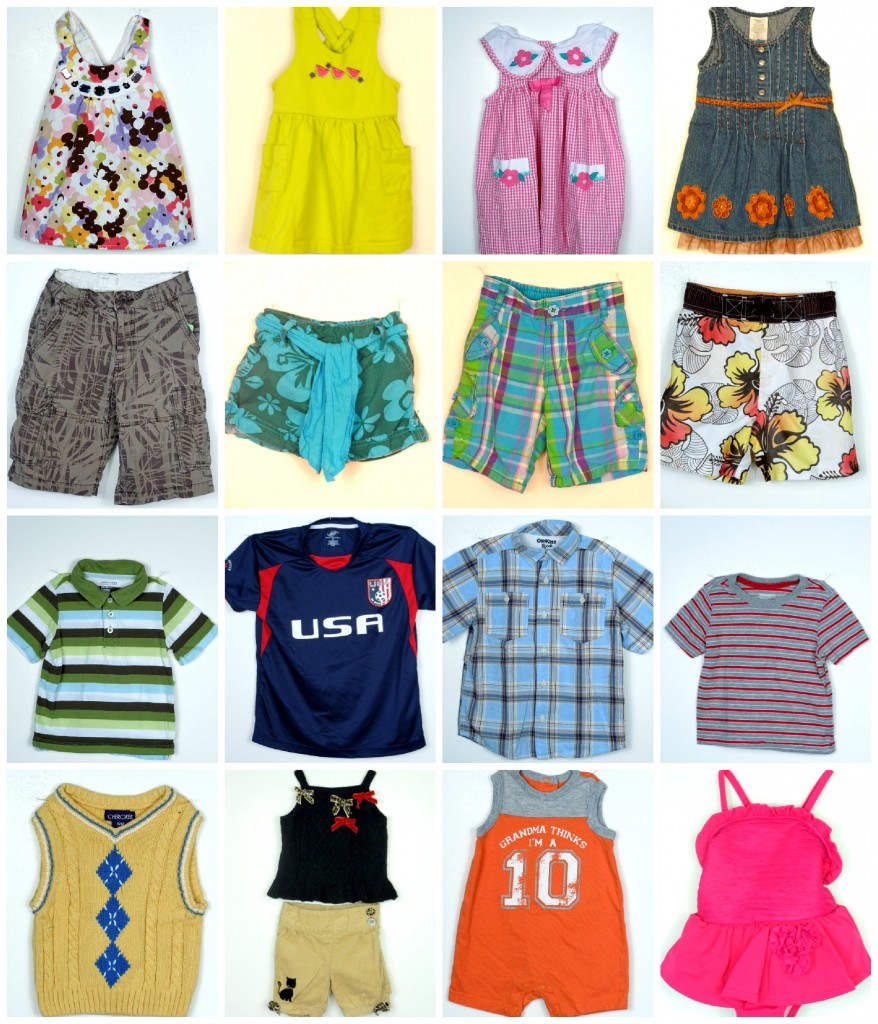 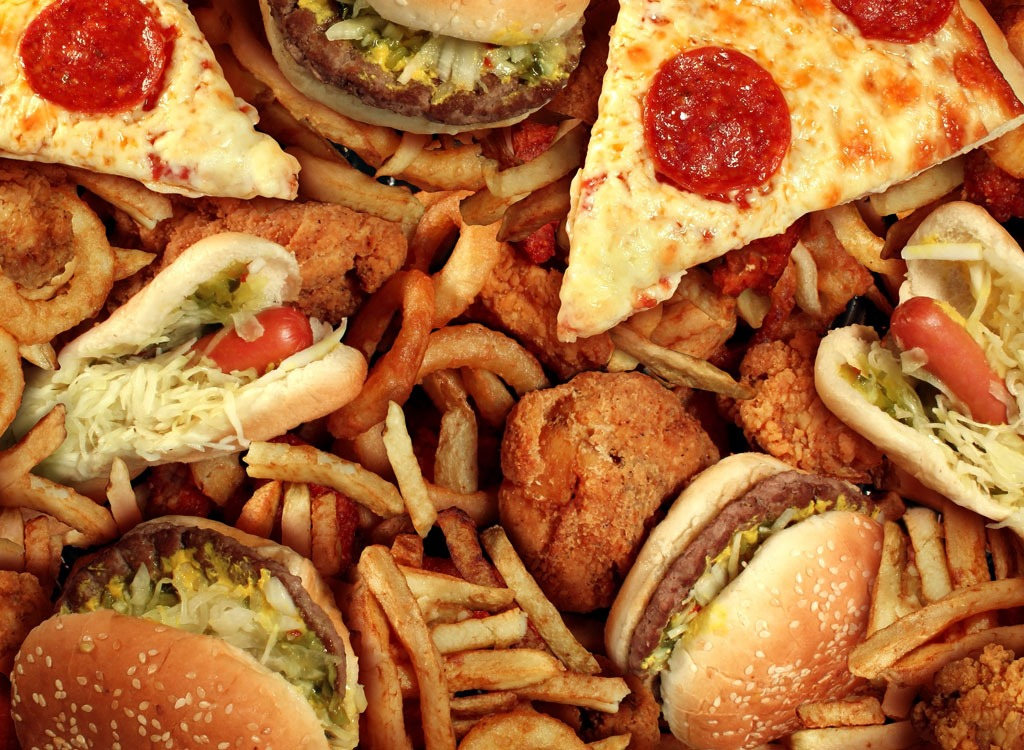 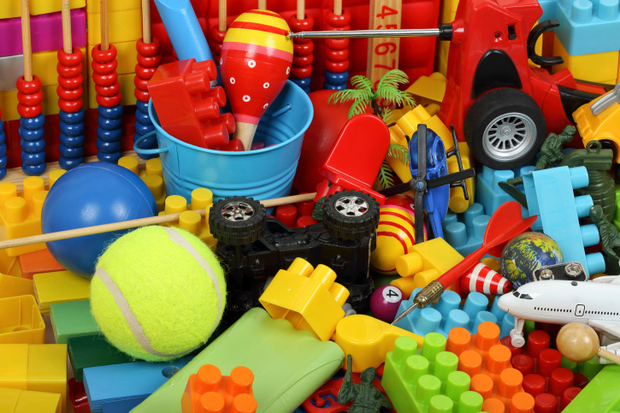 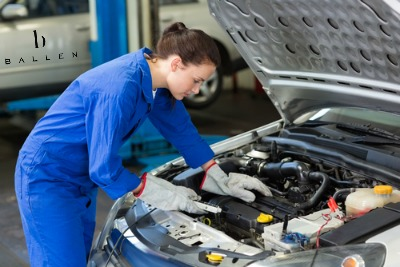 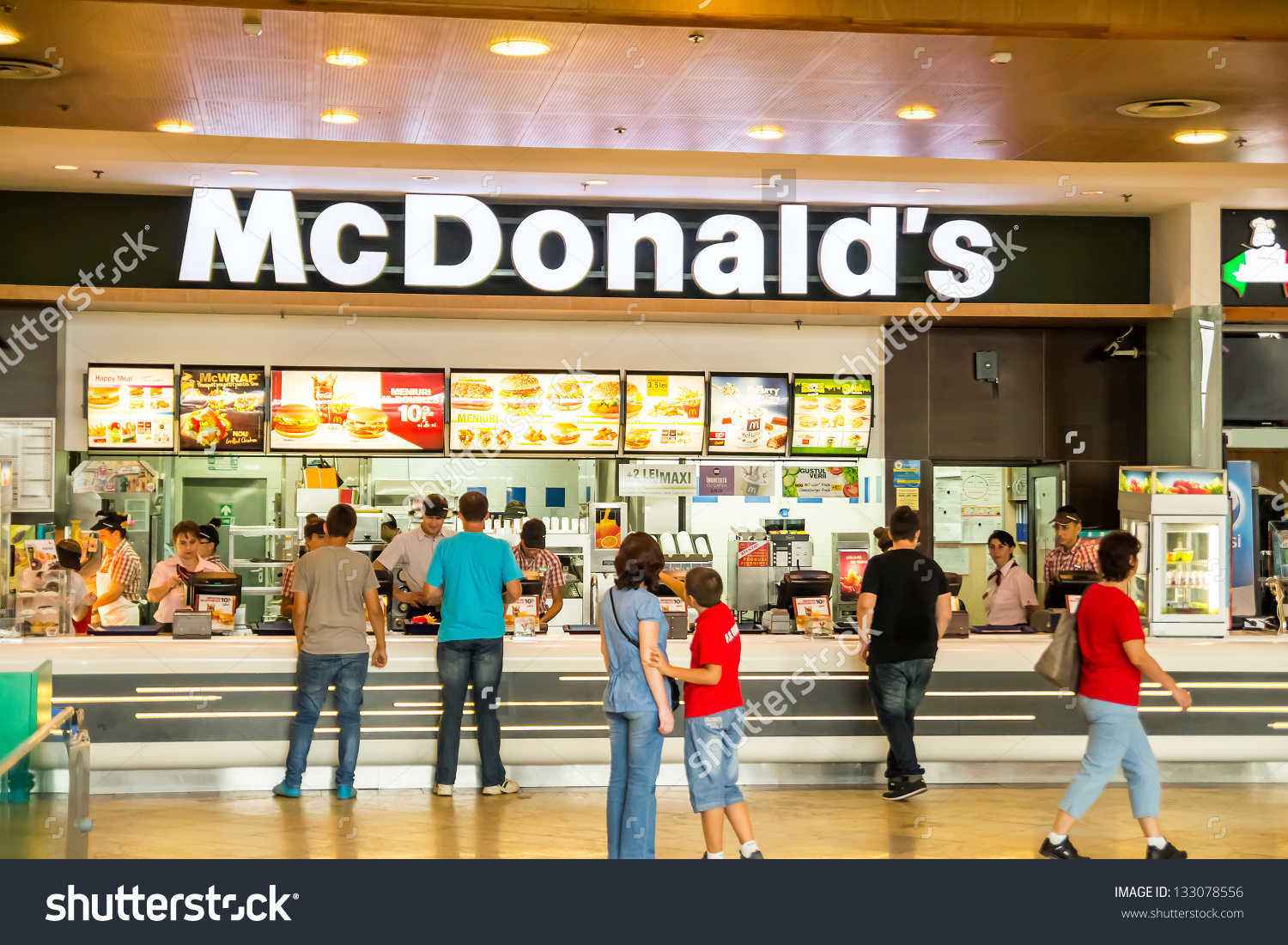 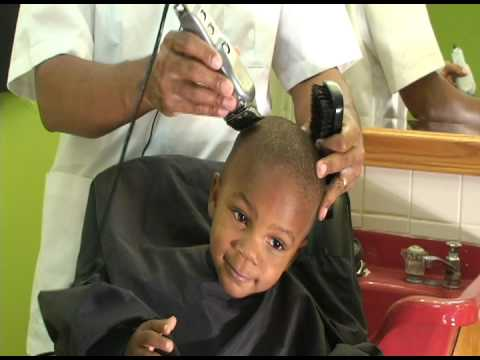 Sometimes we buy goods.  Goods are items that we buy.
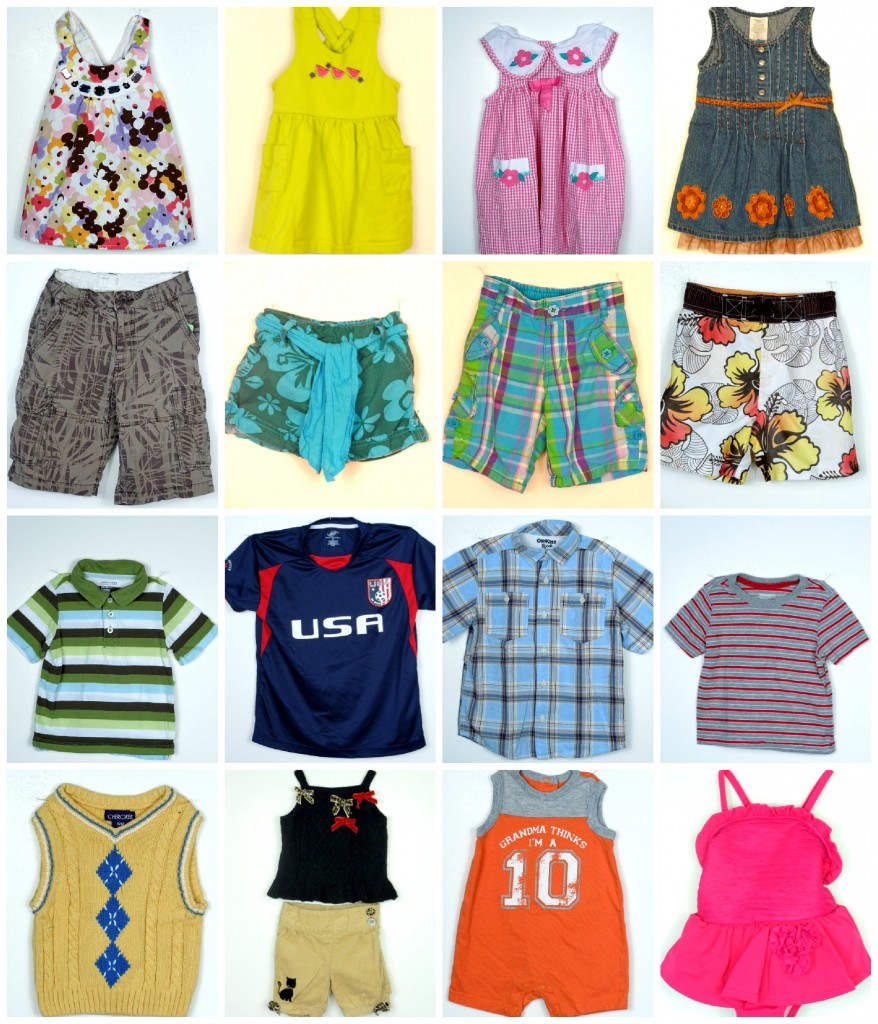 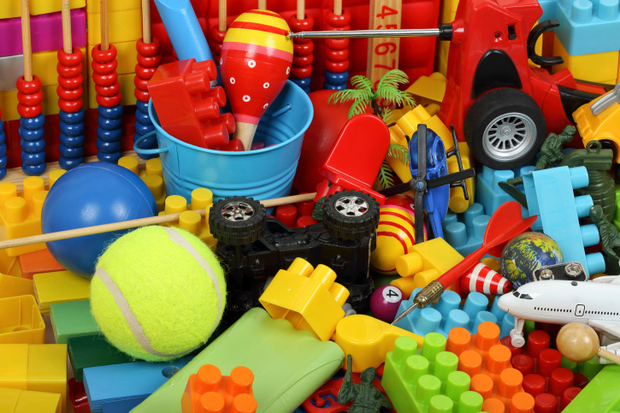 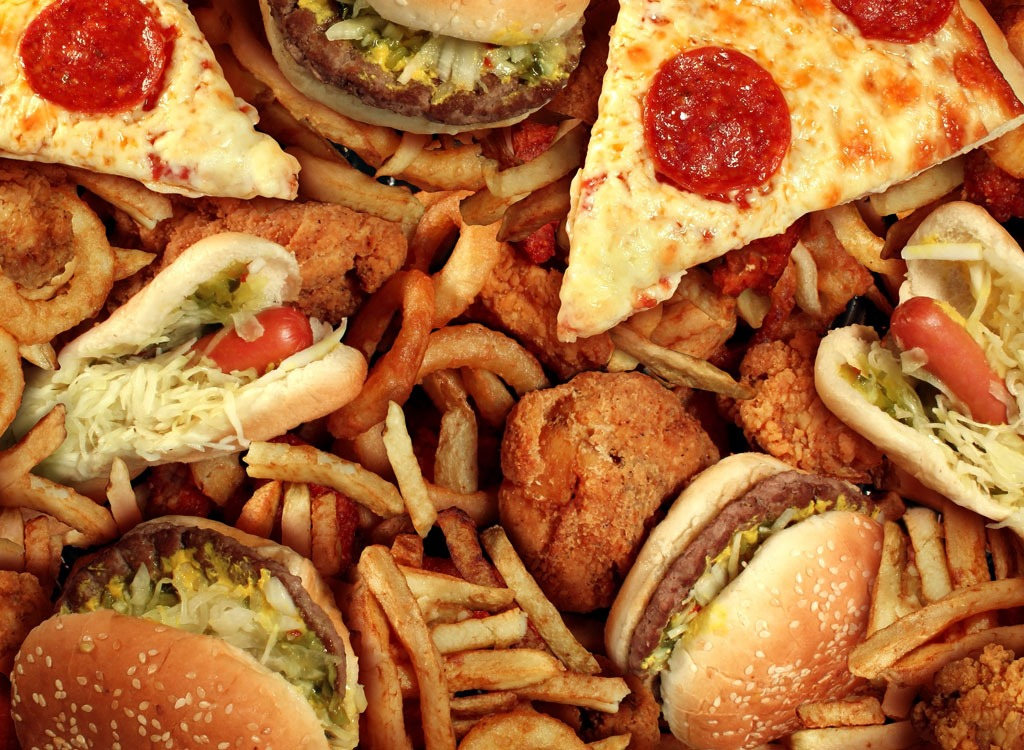 Sometimes we buy services. Services are actions we pay other people to do.
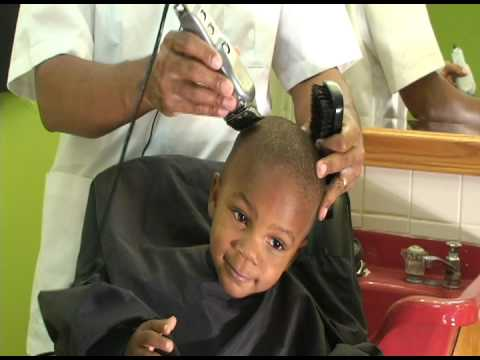 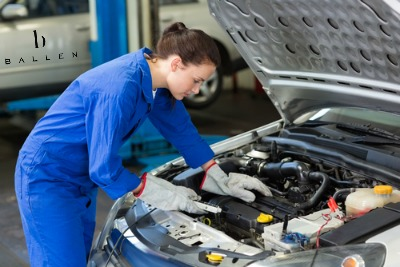 Some places offer both goods and services.
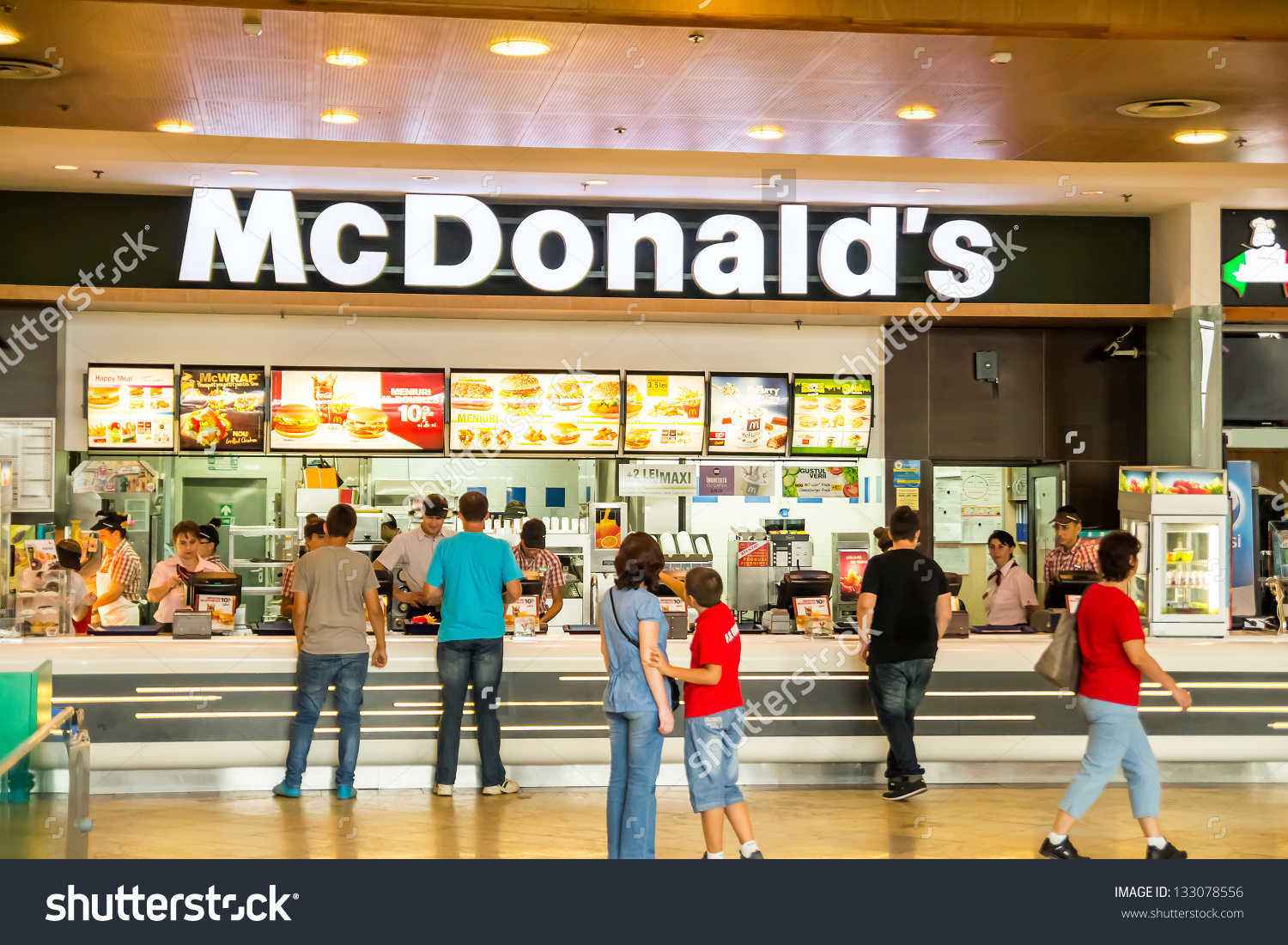 People can be buyers or sellers.
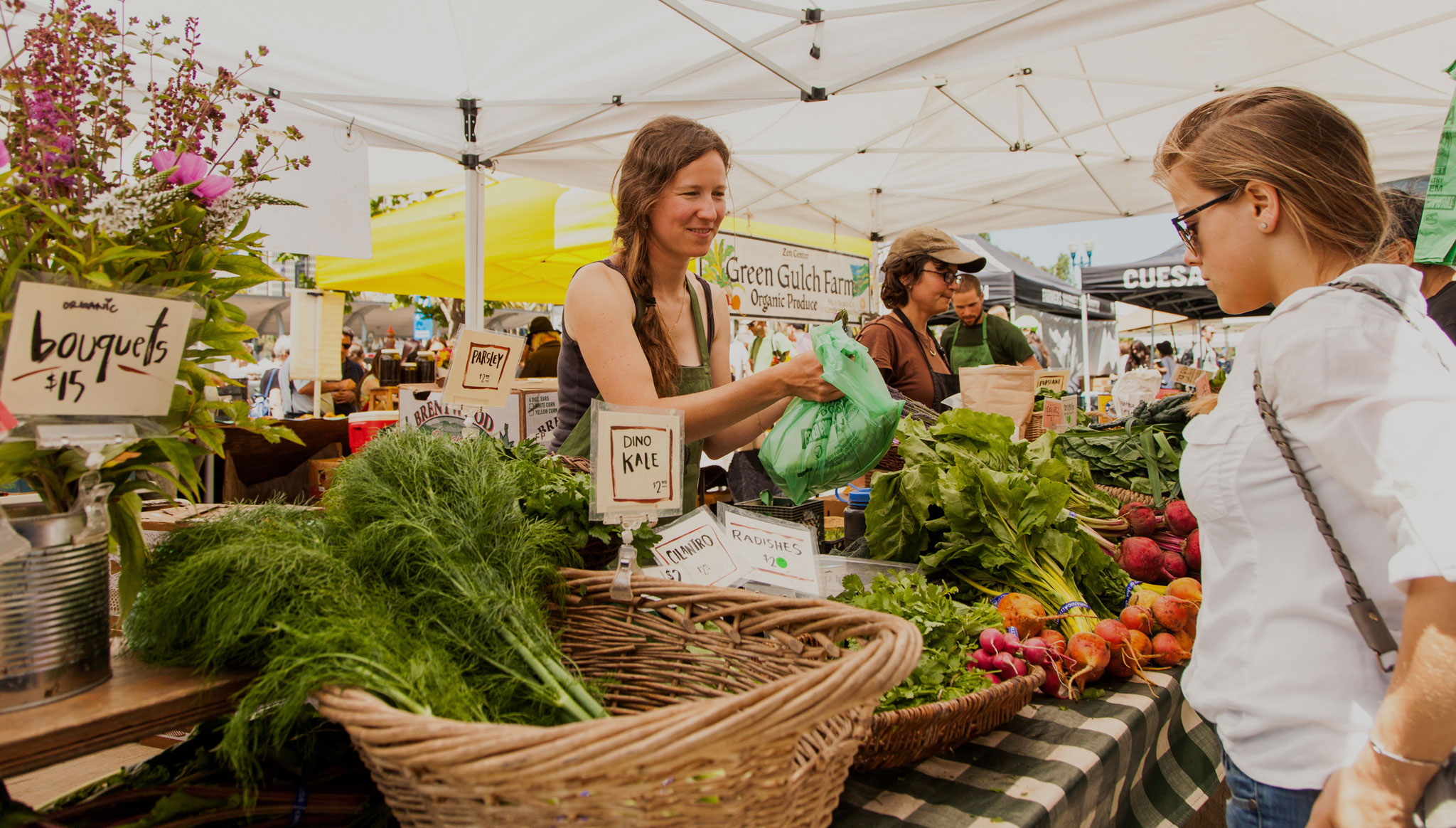 Buyers purchase goods or services.  Sellers supply goods or services.
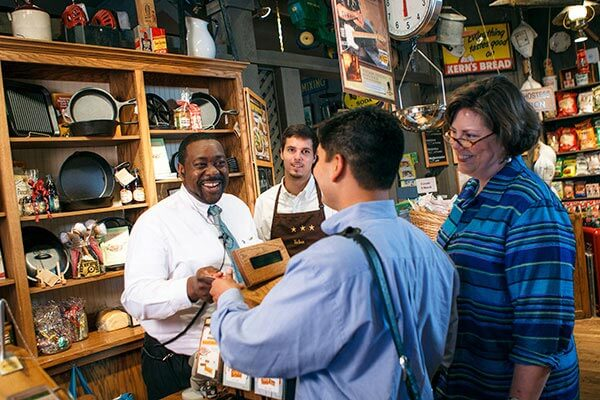 People can produce many kinds of good and services.
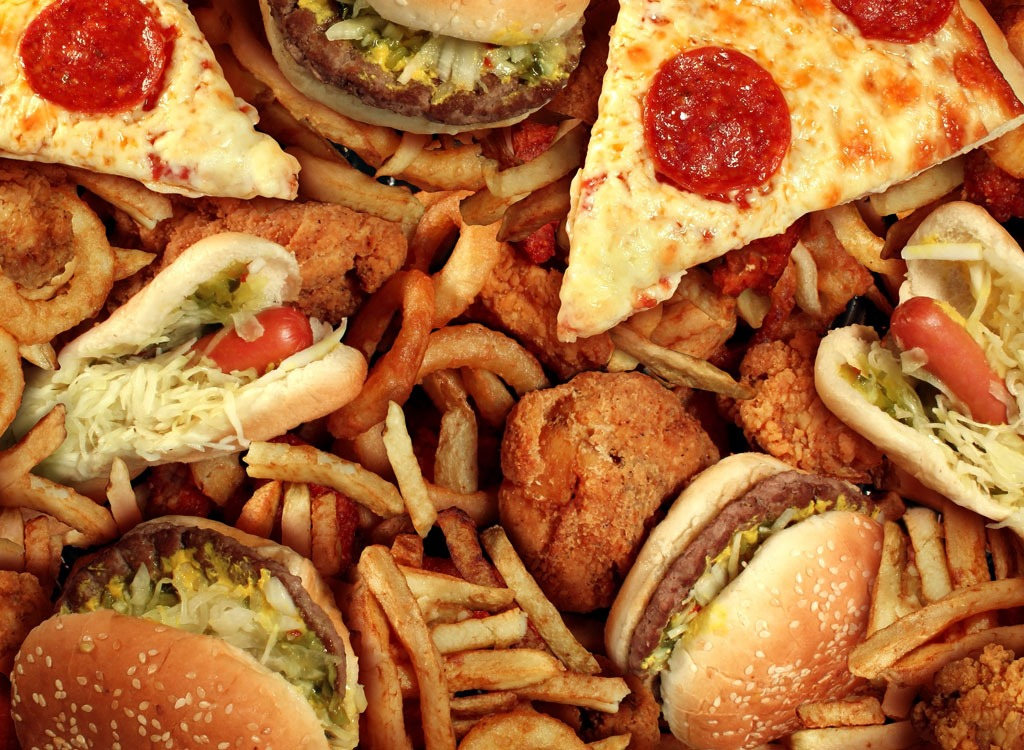 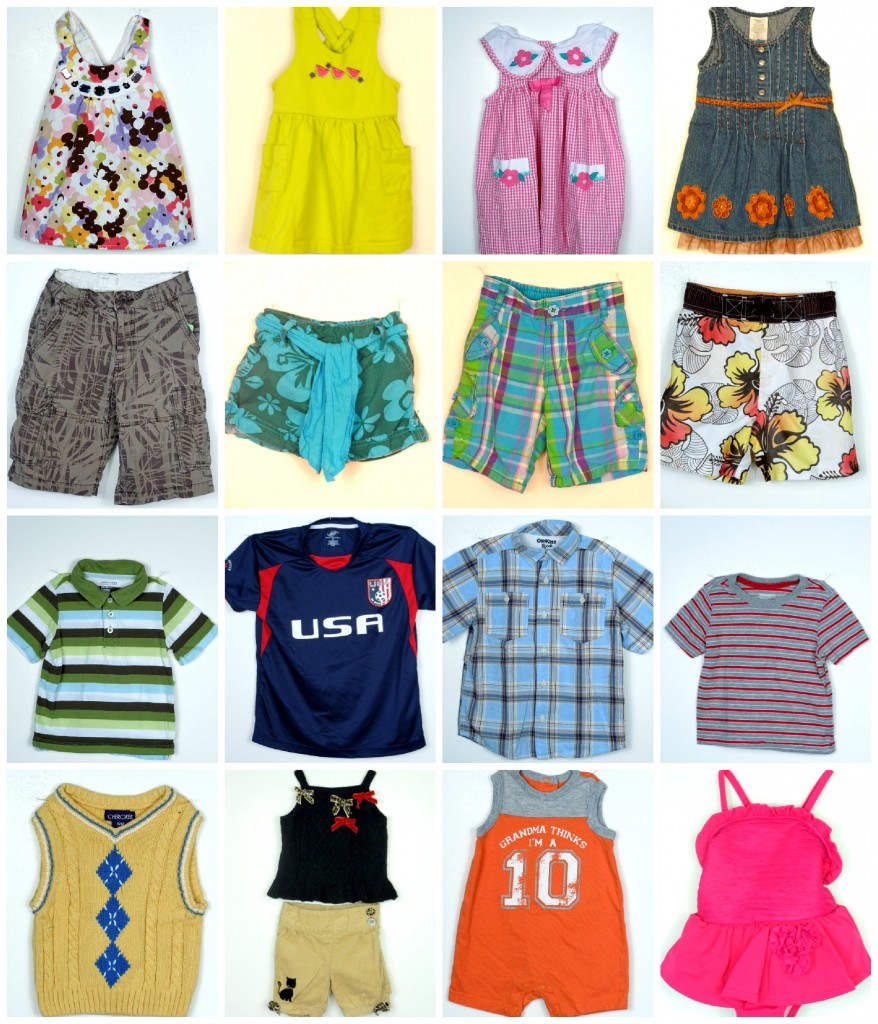 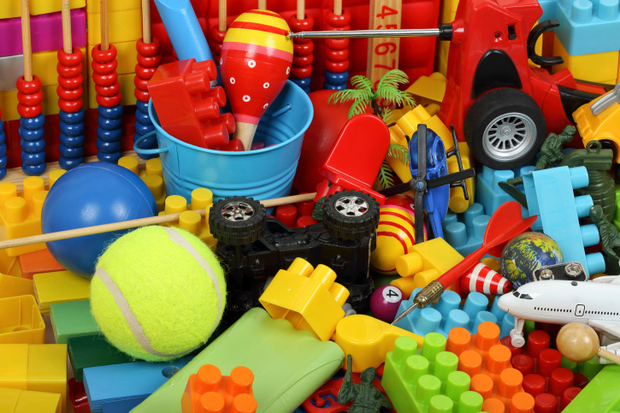 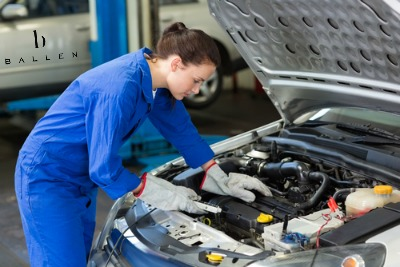 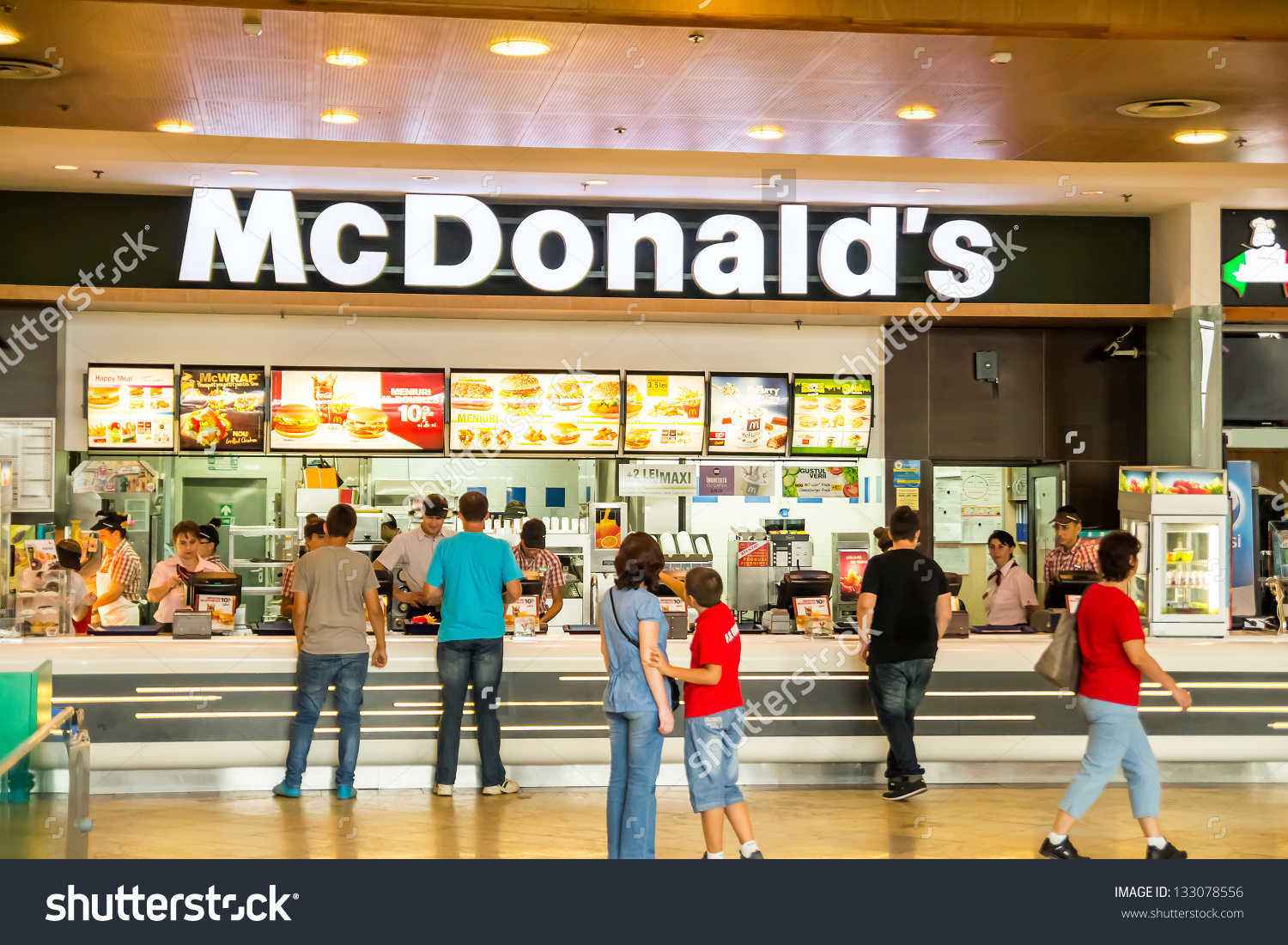 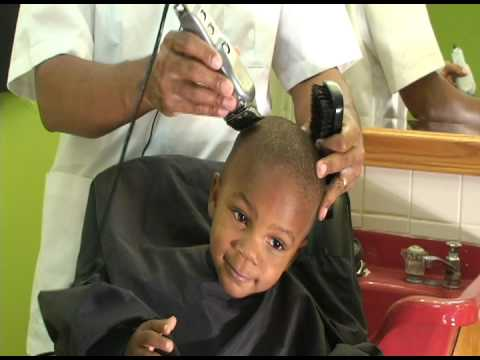 What goods and services can you buy in your town?
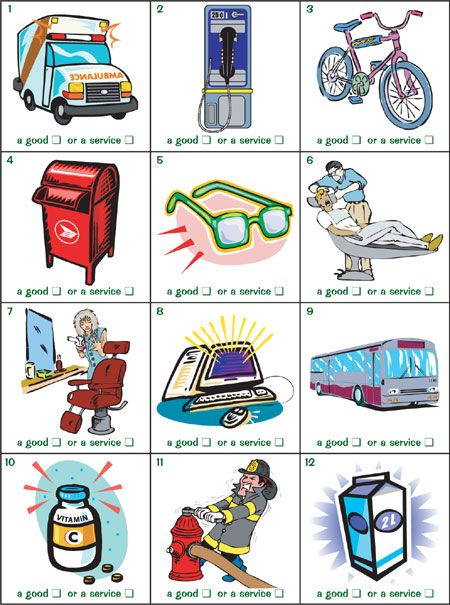 Photo Credits
https://www.google.com/search?site=&tbm=isch&source=hp&biw=1147&bih=602&q=food&oq=food&gs_l=img.3..0l10.1558.1925.0.2750.5.5.0.0.0.0.91.335.4.4.0....0...1ac.1.64.img..1.4.335.0.ogfK1Fi1Ids#imgrc=7s4IvWKirC0p_M 
https://www.google.com/search?site=&tbm=isch&source=hp&biw=1147&bih=602&q=food&oq=food&gs_l=img.3..0l10.1558.1925.0.2750.5.5.0.0.0.0.91.335.4.4.0....0...1ac.1.64.img..1.4.335.0.ogfK1Fi1Ids#tbm=isch&q=children's+clothing&imgrc=ALDNZpBVPSZhpM:
https://www.google.com/search?site=&tbm=isch&source=hp&biw=1147&bih=602&q=food&oq=food&gs_l=img.3..0l10.1558.1925.0.2750.5.5.0.0.0.0.91.335.4.4.0....0...1ac.1.64.img..1.4.335.0.ogfK1Fi1Ids#tbm=isch&q=black+child's+haircut&imgrc=5VZZG-PFNalrIM: 
https://www.google.com/search?site=&tbm=isch&source=hp&biw=1147&bih=602&q=food&oq=food&gs_l=img.3..0l10.1558.1925.0.2750.5.5.0.0.0.0.91.335.4.4.0....0...1ac.1.64.img..1.4.335.0.ogfK1Fi1Ids#tbm=isch&q=mechanic&imgrc=cuxtLbH8jzIgDM: 
https://www.google.com/search?site=&tbm=isch&source=hp&biw=1147&bih=602&q=food&oq=food&gs_l=img.3..0l10.1558.1925.0.2750.5.5.0.0.0.0.91.335.4.4.0....0...1ac.1.64.img..1.4.335.0.ogfK1Fi1Ids#tbm=isch&q=flight+attendant&imgrc=4KygW6UIO5bfaM: 
https://www.google.com/search?site=&tbm=isch&source=hp&biw=1147&bih=602&q=food&oq=food&gs_l=img.3..0l10.1558.1925.0.2750.5.5.0.0.0.0.91.335.4.4.0....0...1ac.1.64.img..1.4.335.0.ogfK1Fi1Ids#tbm=isch&q=toys&imgrc=0RdyaPnc9outKM: 
https://www.google.com/search?site=&tbm=isch&source=hp&biw=1147&bih=602&q=food&oq=food&gs_l=img.3..0l10.1558.1925.0.2750.5.5.0.0.0.0.91.335.4.4.0....0...1ac.1.64.img..1.4.335.0.ogfK1Fi1Ids#tbm=isch&q=mcdonalds+restaurant&imgdii=E1695b45ipibGM:&imgrc=eRO8nB9wxGUfmM:
https://www.google.com/search?site=&tbm=isch&source=hp&biw=1147&bih=602&q=food&oq=food&gs_l=img.3..0l10.1558.1925.0.2750.5.5.0.0.0.0.91.335.4.4.0....0...1ac.1.64.img..1.4.335.0.ogfK1Fi1Ids#tbm=isch&q=farmers+market&imgrc=TSLcXfz3i07nxM: 
https://www.google.com/search?site=&tbm=isch&source=hp&biw=1147&bih=602&q=food&oq=food&gs_l=img.3..0l10.1558.1925.0.2750.5.5.0.0.0.0.91.335.4.4.0....0...1ac.1.64.img..1.4.335.0.ogfK1Fi1Ids#tbm=isch&q=checking+out+at+cracker+barrel&imgrc=XVzZoQzEz7JGiM: 
https://www.google.com/search?site=&tbm=isch&source=hp&biw=1147&bih=602&q=food&oq=food&gs_l=img.3..0l10.1558.1925.0.2750.5.5.0.0.0.0.91.335.4.4.0....0...1ac.1.64.img..1.4.335.0.ogfK1Fi1Ids#tbm=isch&q=goods+and+services+for+kids&imgrc=HSQvguLUtnVnBM: